2016 CTO Summit
Friday, February 26, 2015
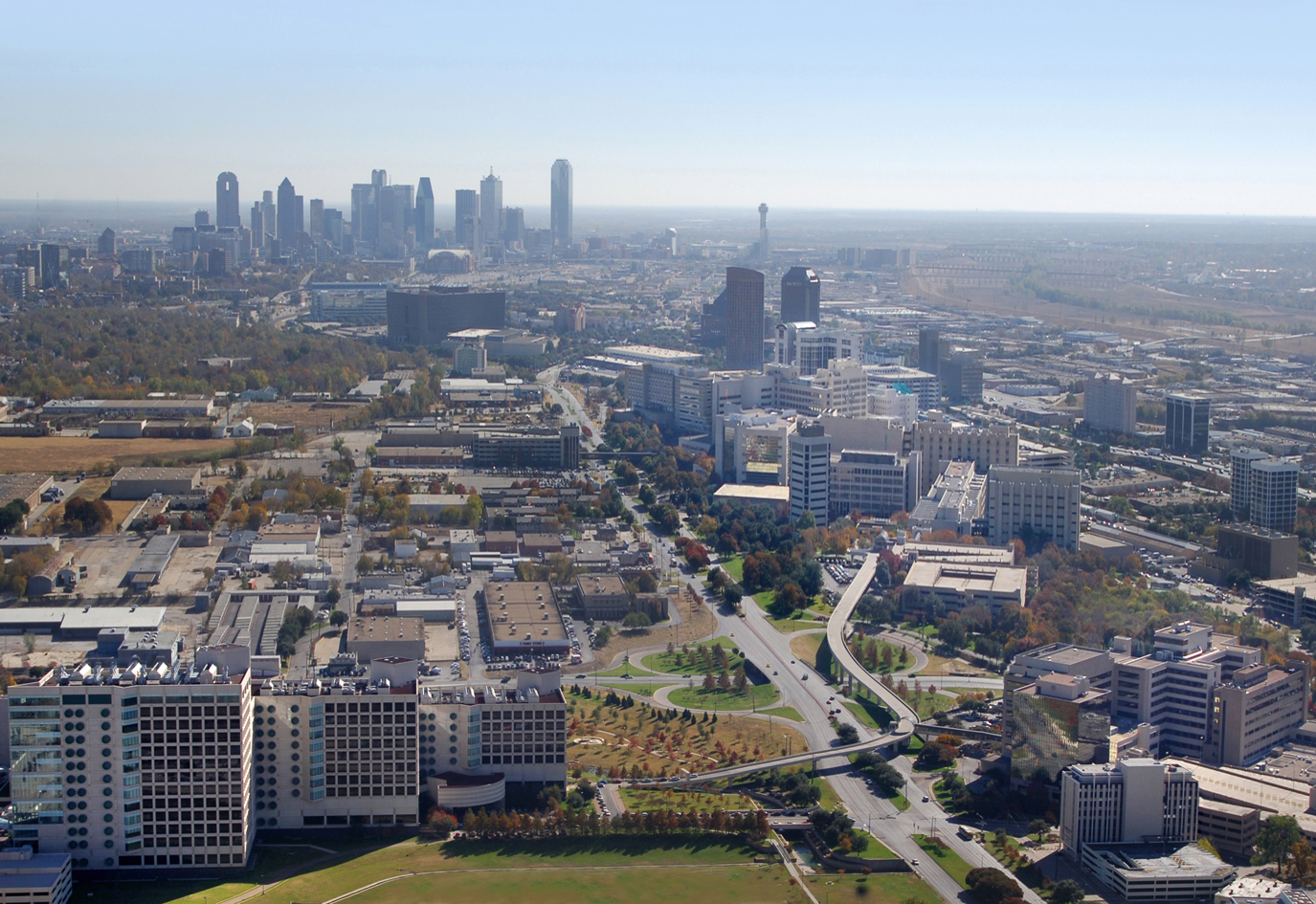 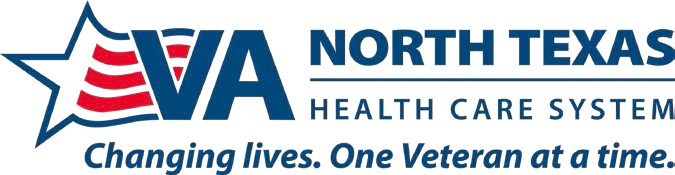 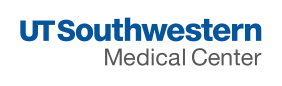 4.54-5.04 pm
Progress CTO Registry Update
Emmanouil S. Brilakis, MD, PhD
Director, Cardiac Catheterization Laboratories
VA North Texas Healthcare System
Professor of Medicine
UT Southwestern Medical School
ES Brilakis: Disclosures
Consulting/speaker honoraria: Abbott Vascular, Asahi, Boston Scientific, Elsevier, Somahlution, Terumo, St Jude
Employment (spouse): Medtronic
Grants:  	InfraRedx, Boston Scientific
			VA - I01-CX000787-01  
			VA CSP#571 – DIVA
PROspective Global REgiStry for the Study of CTO interventions
www.progresscto.org
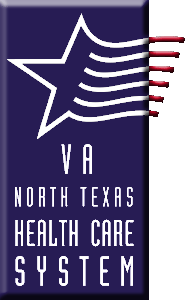 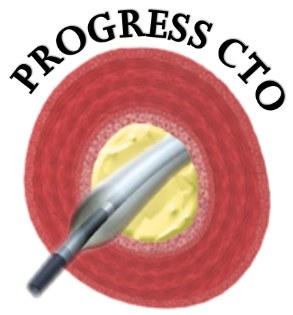 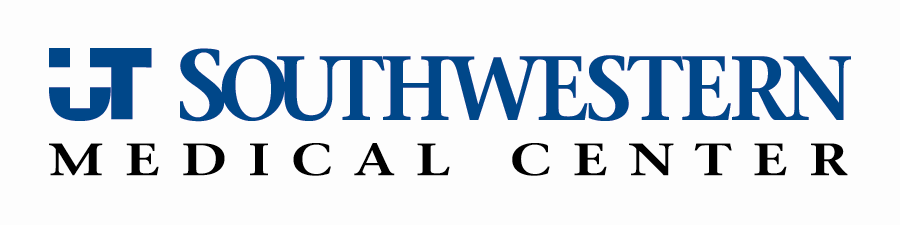 Appleton Cardiology, WI,
K. Alaswad
Minneapolis VA Medical Center, MN, S. Garcia
Massachusetts General Hospital, MA,
F. Jaffer
 B. Yeh
PeaceHealth St. Joseph Medical Center, WA, 
W. Lombardi
Columbia University, NY,
D. Karmpaliotis
Henry Ford, MI, 
K. Alaswad
Medical Center of the Rockies, CO, A. Doing
Torrance Medical Center, CA,
M.R. Wyman
Mid America Heart Institute, MO, J.A. Grantham
UPMC
C. Toma
Carolina East MC, NC D. Jessup
Denver VAMC, CO,
E. Armstrong
San Diego VAMC and University of California, CA
M. Patel
Little Rock VAMC, B. Uretsky
Dallas VAMC and UTSW, TX,
E.S. Brilakis
Piedmont Heart Institute, GA,
D. Kandzari
N. Lembo
Providence Health Center, TX, C. Shoultz
Banner Samaritan Medical Center, AZ, A. Pershad
Baylor Dallas, TX,
J. Choi
Houston VAMC, TX, 
A. Denktas
23 sites 
Sponsors: DVARC and UTSW
National coordinator: BV Rangan
Database manager: A Karatasakis
Tulane
N Abi-Rafeh, O Mogabgab
Houston Methodist, TX,
A. Shah
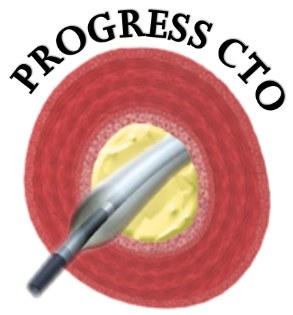 PROspective Global REgiStry for the Study of CTO interventions
www.progresscto.org
Overall update
PROGRESS CTO score
Prior CTO PCI failure 
Proximal cap ambiguity
CTO age
Radiation
Antegrade guidewire utilization
Retrograde Analysis
RCA CTO
Hemodynamic support
Imaging
Bifurcations
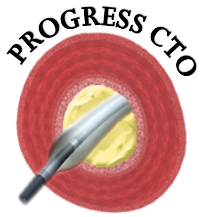 PROspective Global REgiStry for the Study of CTO interventions
Appleton Cardiology, WI
Columbia University, NY
Dallas VAMC/UTSW, TX
Henry Ford Hospital, MI
Massachusetts General Hospital, MA
Medical Center of the Rockies, CO
Minneapolis VAMC, MN
Peaceheath Bellingham, WA 
Piedmont Heart Institute, GA
San Diego VAMC and UCSD, CA
St Luke’s Mid America Heart Institute, MO
Torrance Medical Center, CA
UPMC Medical Center, PA
1/2012 to 2/2016
13 centers, 1,632 lesions
Technical success: 89%
Major complications: 2.7%
0.6% mortality, 1.0% MI
0.9% pericardiocentesis, 0.2% stroke
0.1% CABG, 0.2% re-PCI
Successful technique
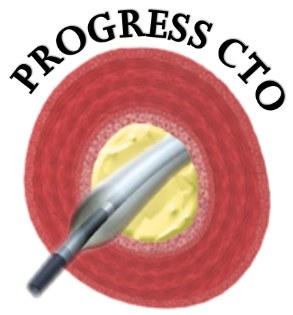 PROspective Global REgiStry for the Study of CTO interventions
www.progresscto.org
Overall update
PROGRESS CTO score
Prior CTO PCI failure 
Proximal cap ambiguity
CTO age
Radiation
Antegrade guidewire utilization
Retrograde Analysis
RCA CTO
Hemodynamic support
Imaging
Bifurcations
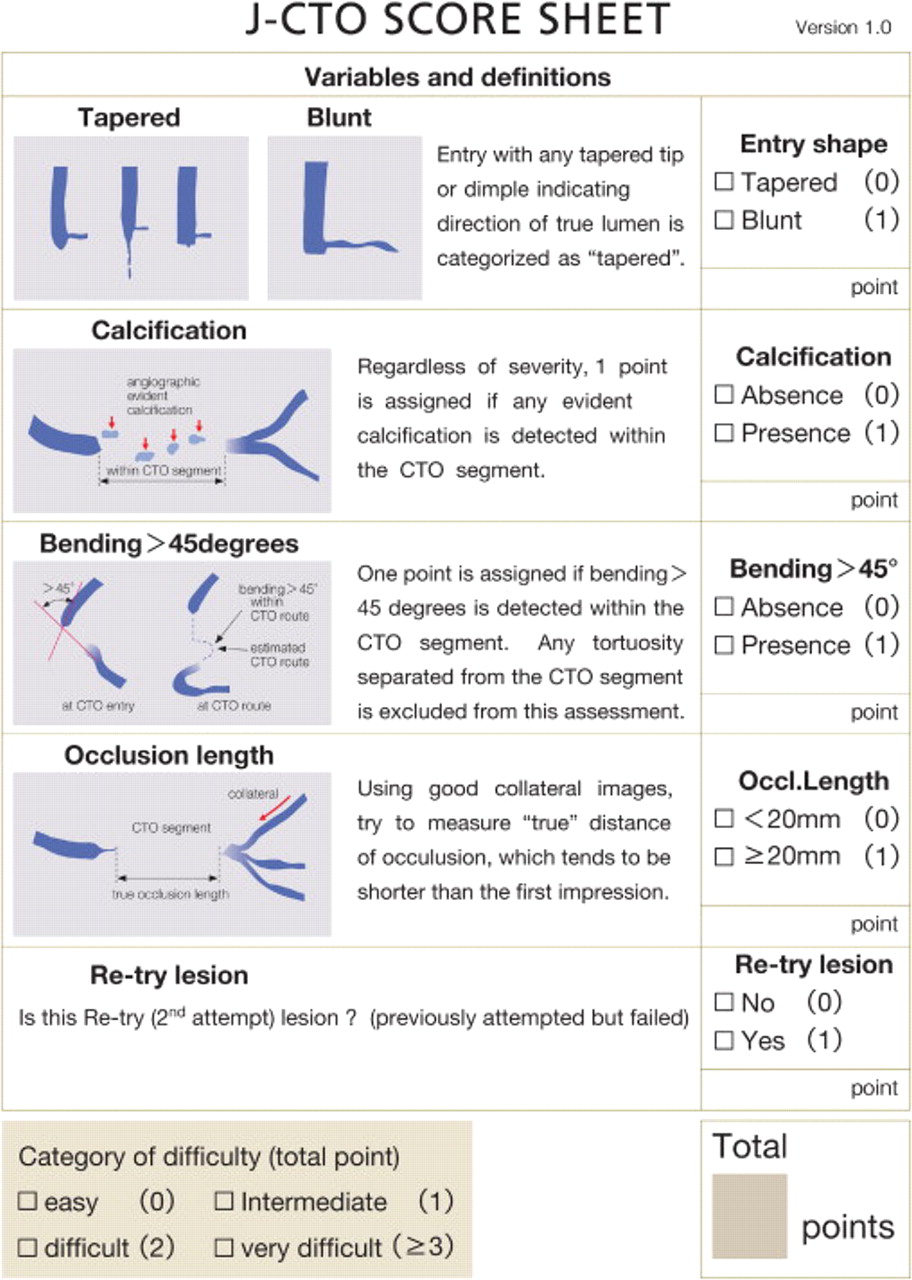 J-CTO Score
494 native CTO lesions
Crossing within 30 minutes
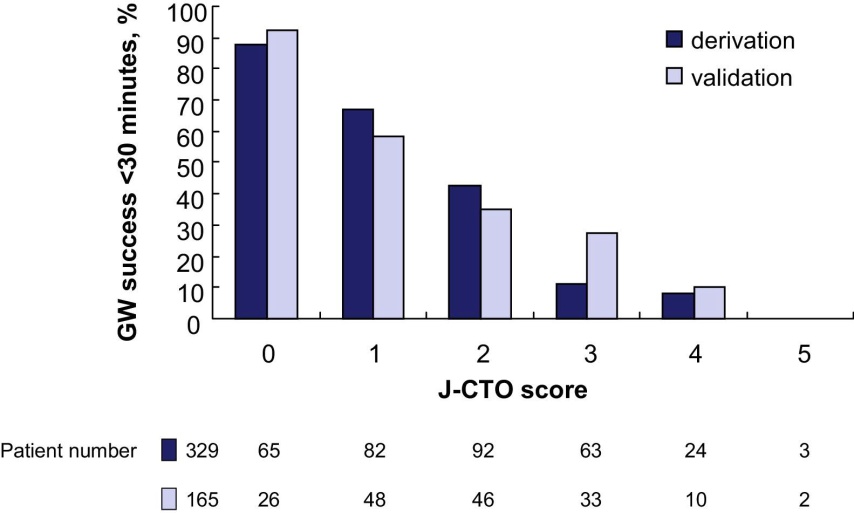 Morino, Y. et al. JACC Intv 2011;4:213-221
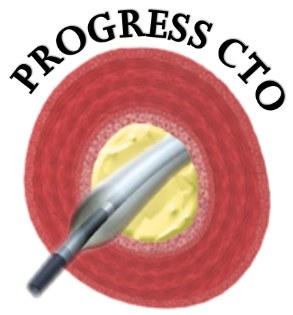 PROspective Global REgiStry for the Study of CTO interventions
J-CTO score validation
J-CTO score and CTO PCI approach
Procedural time and J-CTO score
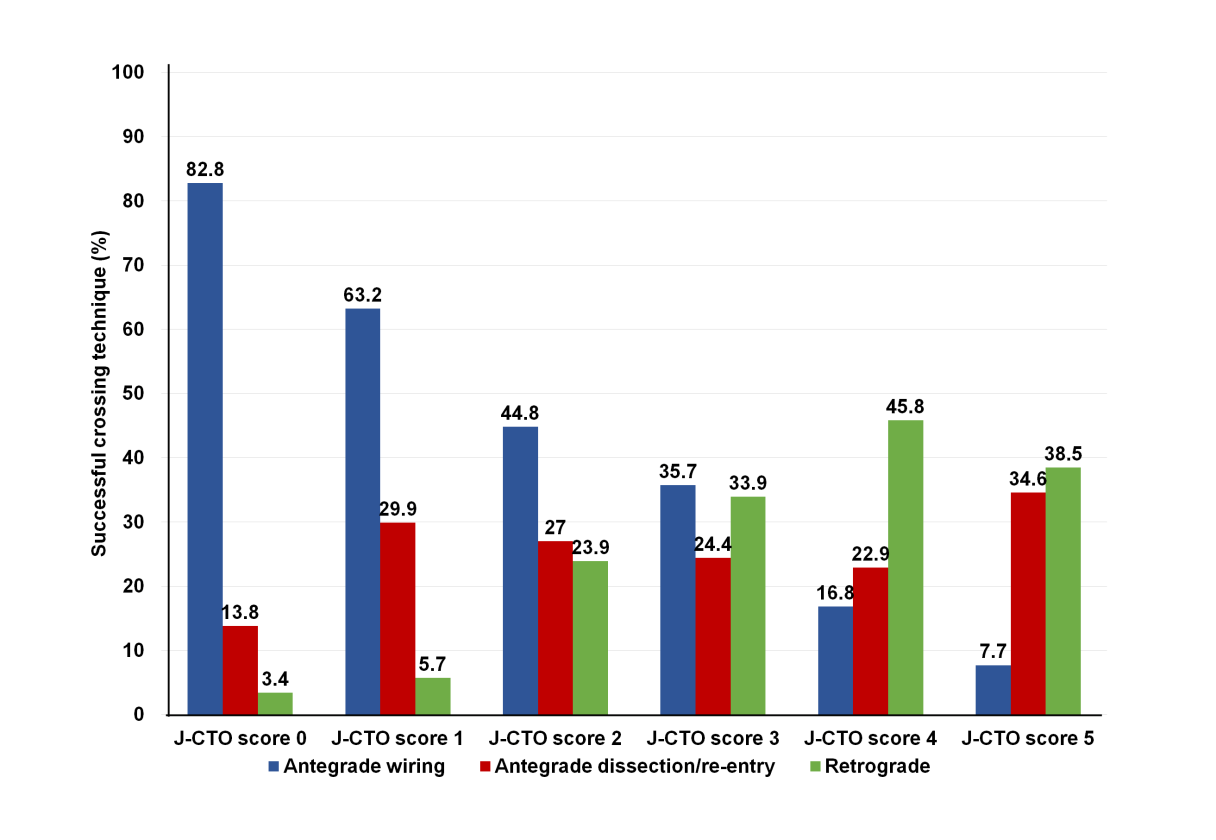 1/2012 to 7/2014
6 centers, n=650 lesions
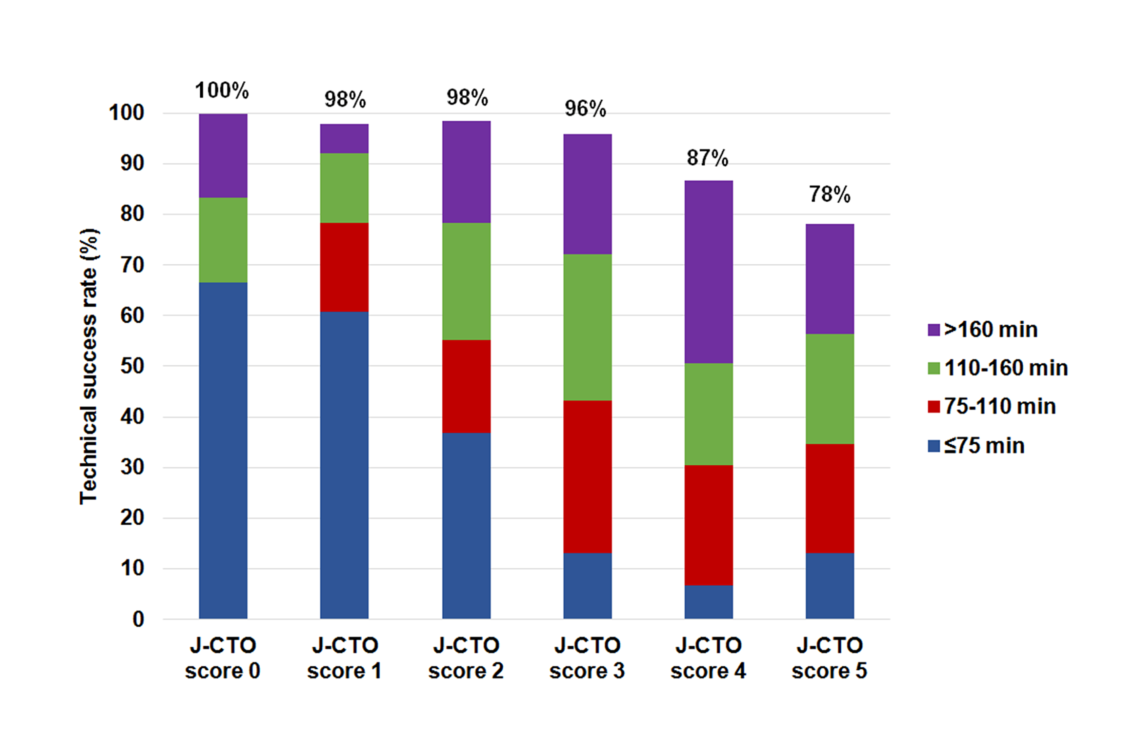 Christopoulos, Wyman, Alaswad, Karmpaliotis, Lombardi, Grantham, Yeh, Jaffer, Cipher, Rangan, Christakopoulos, Kypreos, Lembo, Kandzari, Garcia, Thompson, Banerjee, Brilakis.
Circ Cardiovasc Interv. 2015;8:e002171
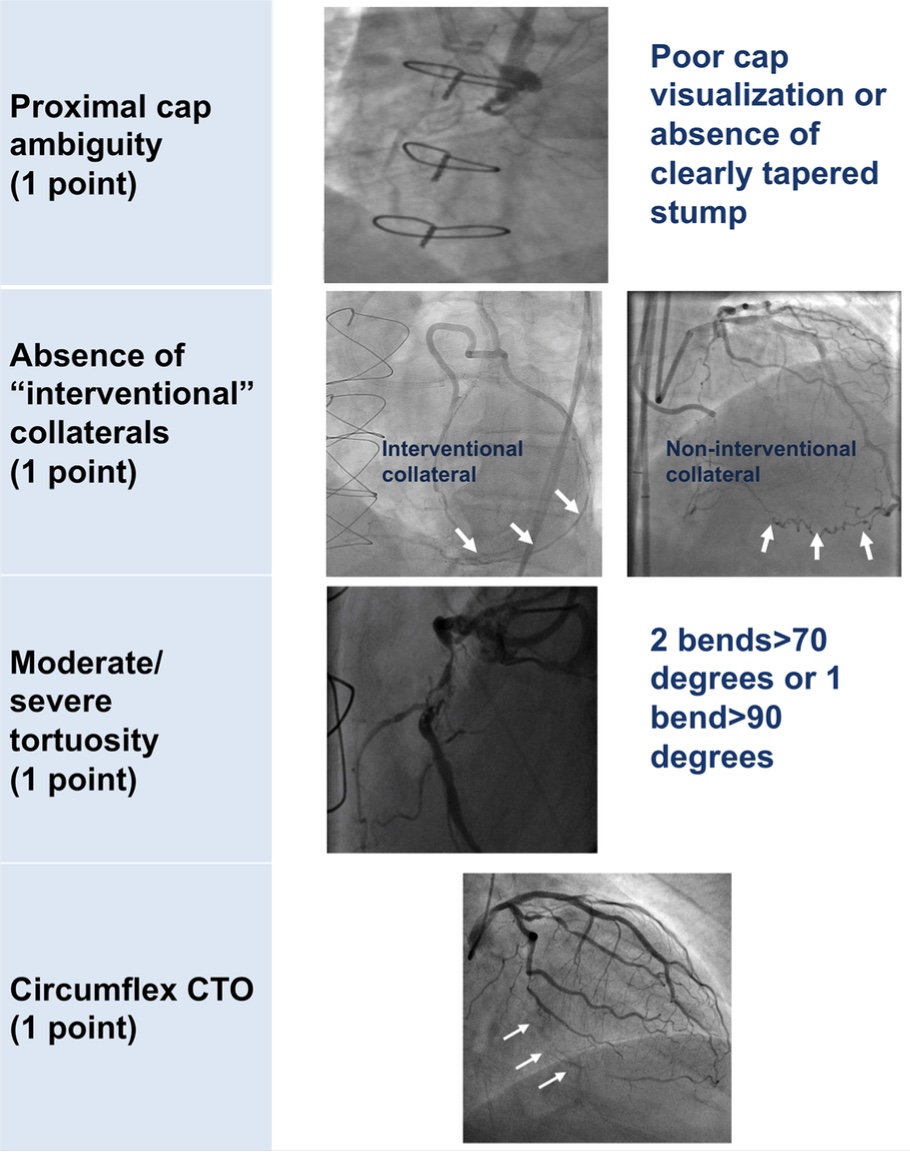 Progress CTO score
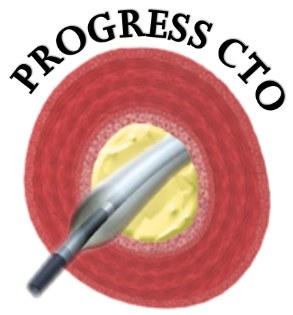 Christopoulos, Kandzari, Yeh, Jaffer, Karmpaliotis, Wyman, Alaswad, Lombardi, Grantham, Moses, Christakopoulos, Tarar, Rangan, Lembo, Garcia, Cipher, Thompson, Banerjee, Brilakis. JACC Intv 2016;9:1–9
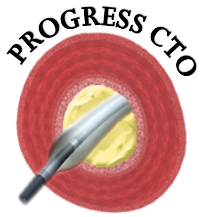 PROspective Global REgiStry for the Study of CTO interventions
www.progresscto.org
781 patients
7 US centers
2012-2015
Technical success (%)
PROGRESS CTO score
Christopoulos, Kandzari, Yeh, Jaffer, Karmpaliotis, Wyman, Alaswad, Lombardi, Grantham, Moses, Christakopoulos, Tarar, Rangan, Lembo, Garcia, Cipher, Thompson, Banerjee, Brilakis. JACC Intv 2016;9:1–9
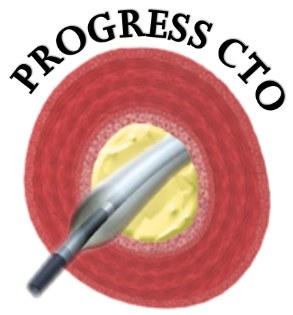 PROspective Global REgiStry for the Study of CTO interventions
www.progresscto.org
Overall update
PROGRESS CTO score
Prior CTO PCI failure 
Proximal cap ambiguity
CTO age
Radiation
Antegrade guidewire utilization
Retrograde Analysis
RCA CTO
Hemodynamic support
Imaging
Bifurcations
PROspective Global REgiStry for the Study of CTO interventions
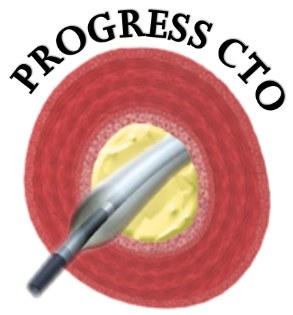 Impact of prior failure
2012-2015
12 centers, 1,232 lesions
Prior failure: 17.5%
P=0.390
P=0.184
P=0.067
Karacsonyi, Karatasakis, Karmpaliotis,  Alaswad, Yeh,  Jaffer,  Wyman, Lombardi, Grantham, Kandzari,  Lembo, Moses, Kirtane, Parikh, Green, Finn, Garcia, Doing, Patel,  Martinez Parachini, Resendes, Rangan, Ungi, Thompson, Banerjee, Brilakis. 
Am J Cardiol 2016; in press
PROspective Global REgiStry for the Study of CTO interventions
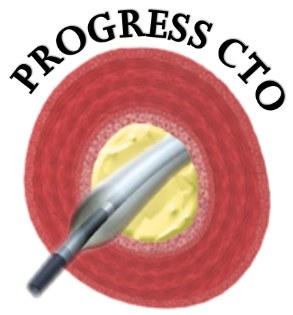 Impact of prior failure
Successful crossing strategy
Karacsonyi, Karatasakis, Karmpaliotis,  Alaswad, Yeh,  Jaffer,  Wyman, Lombardi, Grantham, Kandzari,  Lembo, Moses, Kirtane, Parikh, Green, Finn, Garcia, Doing, Patel,  Martinez Parachini, Resendes, Rangan, Ungi, Thompson, Banerjee, Brilakis. 
Am J Cardiol 2016; in press
PROspective Global REgiStry for the Study of CTO interventions
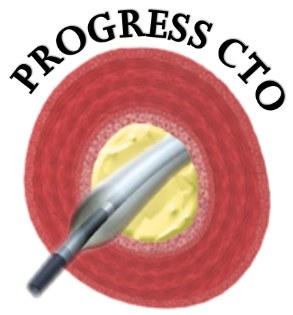 Impact of prior failure
P=0.163
P=0.893
P=0.015
Karacsonyi, Karatasakis, Karmpaliotis,  Alaswad, Yeh,  Jaffer,  Wyman, Lombardi, Grantham, Kandzari,  Lembo, Moses, Kirtane, Parikh, Green, Finn, Garcia, Doing, Patel,  Martinez Parachini, Resendes, Rangan, Ungi, Thompson, Banerjee, Brilakis. 
Am J Cardiol 2016; in press
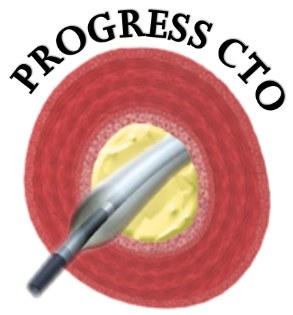 PROspective Global REgiStry for the Study of CTO interventions
www.progresscto.org
Overall update
PROGRESS CTO score
Prior CTO PCI failure 
Proximal cap ambiguity
CTO age
Radiation
Antegrade guidewire utilization
Retrograde Analysis
RCA CTO
Hemodynamic support
Imaging
Bifurcations
PROspective Global REgiStry for the Study of CTO interventions
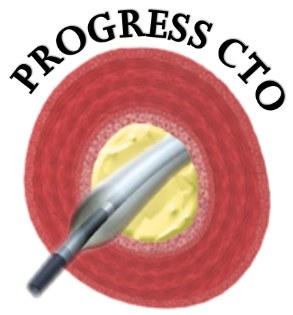 Proximal cap ambiguity
Successful technique for lesions with ambiguous caps
2012-2015
11 centers, 1,021 lesions
Proximal cap ambiguity: 31%
Δ= 8%
P<0.001
Δ=7%
P=0.012
Karatasakis, Danek, Karmpaliotis, Alaswad, Jaffer, Yeh, Patel, Bahadorani, Wyman, Lombardi, Grantham, Kandzari, Lembo, Doing, Moses, Kirtane, Parikh, Ali, Garcia, Karacsonyi, Kalra, Kalsaria, Thompson, Banerjee, Brilakis.
PROspective Global REgiStry for the Study of CTO interventions
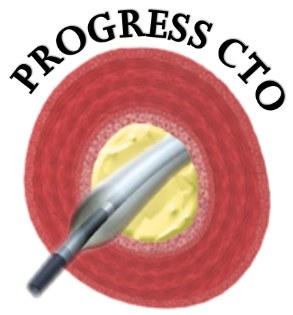 Proximal cap ambiguity
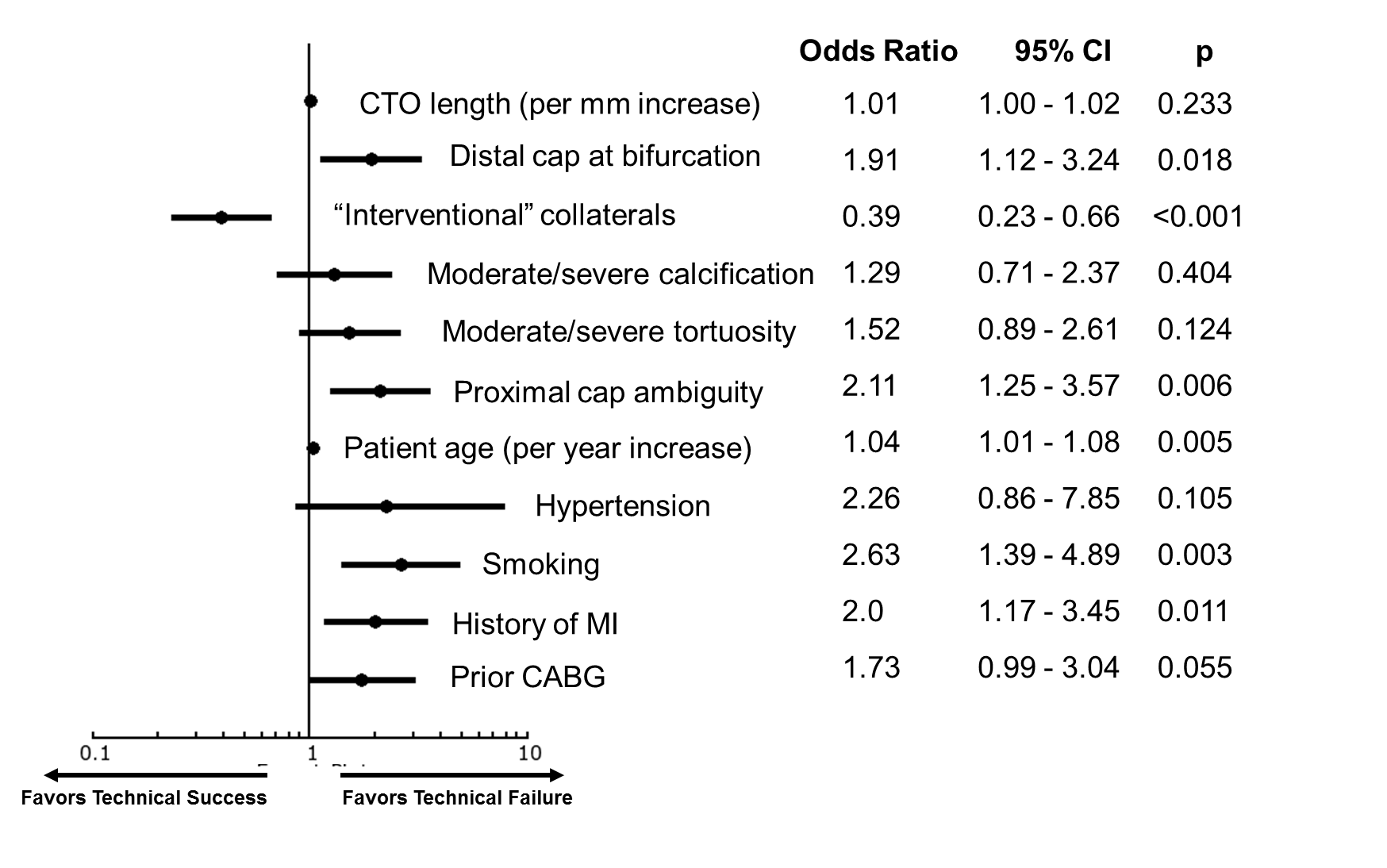 PROspective Global REgiStry for the Study of CTO interventions
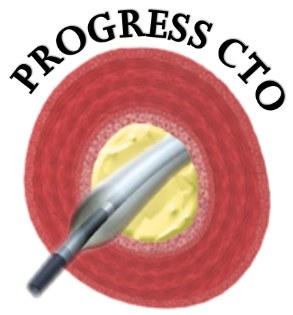 Proximal cap ambiguity
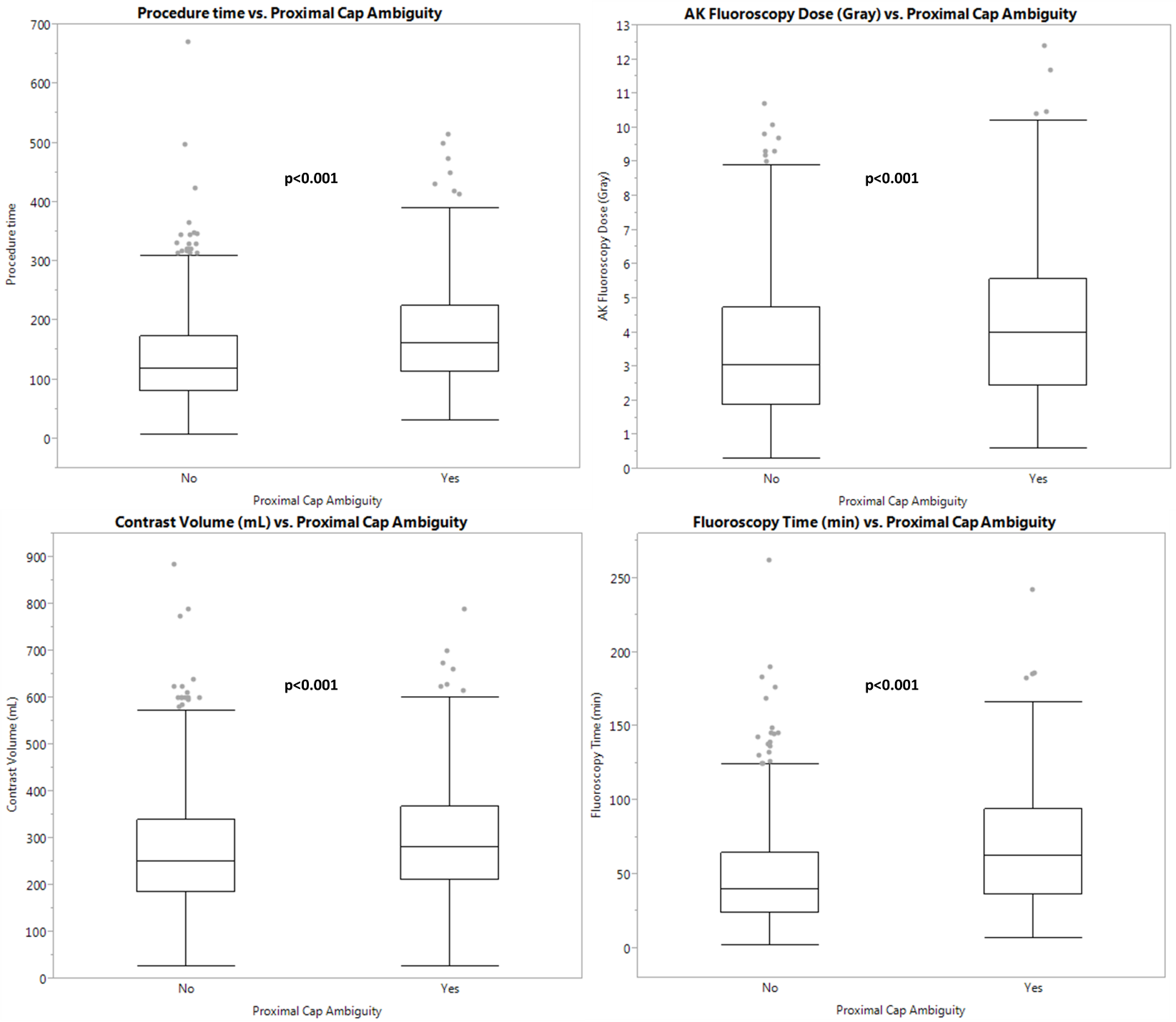 Procedure time
Air kerma
p<0.001
p<0.001
Contrast volume
Fluoroscopy time
p<0.001
p<0.001
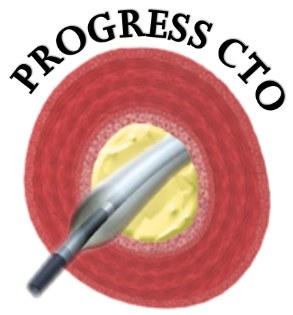 PROspective Global REgiStry for the Study of CTO interventions
www.progresscto.org
Overall update
PROGRESS CTO score
Prior CTO PCI failure 
Proximal cap ambiguity
CTO age
Radiation
Antegrade guidewire utilization
Retrograde Analysis
RCA CTO
Hemodynamic support
Imaging
Bifurcations
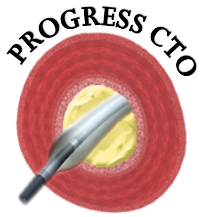 PROspective Global REgiStry for the Study of CTO interventions
Lesion Age
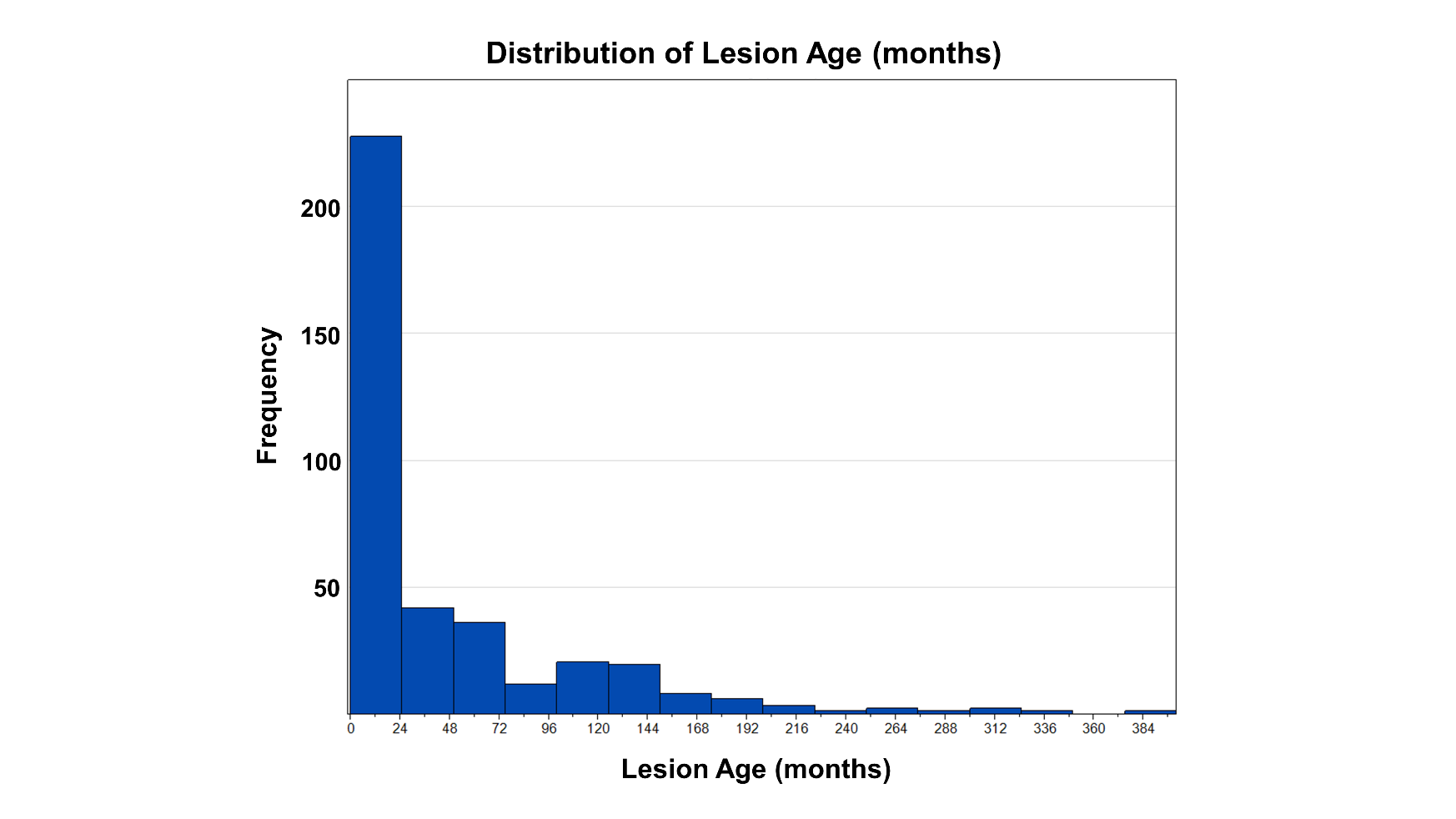 N=394
9 US centers
Median lesion age=12 months ; Mean lesion age 43.3 months
1st tertile <5 months, 2nd tertile ≥5 months and <36.3 months, 3rd tertile ≥36.3 months
Danek, Karatasakis, Karmpaliotis, Alaswad, Yeh, Jaffer, Patel, Bahadorani, Lombardi, Wyman, Grantham, Doing, Moses, Kirtane, Parikh, Ali, Kalra, Kandzari, Lembo, Garcia, Nguyen-Trong, Karacsonyi, Alame, Kalsaria, Rangan, Thompson, Banerjee, Brilakis.
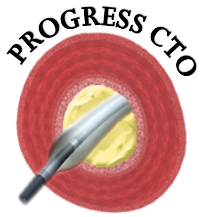 PROspective Global REgiStry for the Study of CTO interventions
Lesion Age
Δ=5.2%
p=0.37
Δ=2.7%
p=0.80
N=394
Δ=3.3%
p=0.31
Danek, Karatasakis, Karmpaliotis, Alaswad, Yeh, Jaffer, Patel, Bahadorani, Lombardi, Wyman, Grantham, Doing, Moses, Kirtane, Parikh, Ali, Kalra, Kandzari, Lembo, Garcia, Nguyen-Trong, Karacsonyi, Alame, Kalsaria, Rangan, Thompson, Banerjee, Brilakis.
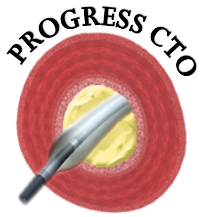 PROspective Global REgiStry for the Study of CTO interventions
Lesion Age
Successful crossing strategy in 1st tertile lesion age
Successful crossing strategy in 3rd tertile lesion age
N=394
p=0.008
Danek, Karatasakis, Karmpaliotis, Alaswad, Yeh, Jaffer, Patel, Bahadorani, Lombardi, Wyman, Grantham, Doing, Moses, Kirtane, Parikh, Ali, Kalra, Kandzari, Lembo, Garcia, Nguyen-Trong, Karacsonyi, Alame, Kalsaria, Rangan, Thompson, Banerjee, Brilakis.
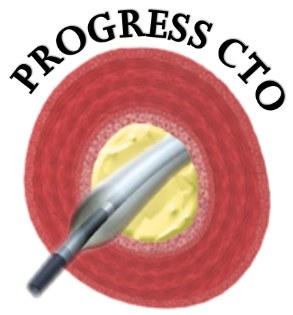 PROspective Global REgiStry for the Study of CTO interventions
www.progresscto.org
Overall update
PROGRESS CTO score
Prior CTO PCI failure 
Proximal cap ambiguity
CTO age
Radiation
Antegrade guidewire utilization
Retrograde Analysis
RCA CTO
Hemodynamic support
Imaging
Bifurcations
Radiation in Progress CTO
2012-2015
9 centers
748 CTO PCI
median AK dose: 3.40 (2.00, 5.40) Gray
AK dose (Gray)
Center
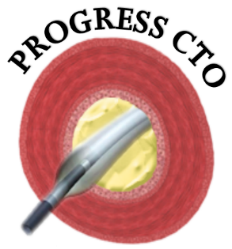 PROspective Global REgiStry for the Study of CTO interventions
Variables associated with AK dose
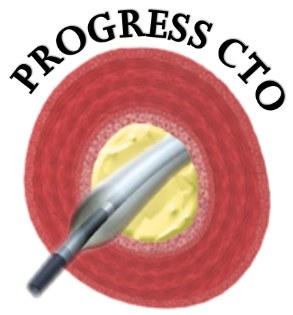 PROspective Global REgiStry for the Study of CTO interventions
www.progresscto.org
Overall update
PROGRESS CTO score
Prior CTO PCI failure 
Proximal cap ambiguity
CTO age
Radiation
Antegrade guidewire utilization
Retrograde Analysis
RCA CTO
Hemodynamic support
Imaging
Bifurcations
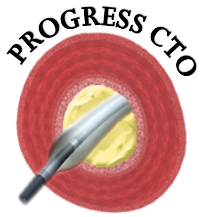 PROspective Global REgiStry for the Study of CTO interventions
Antegrade guidewire utilization
2012-2015
15 centers, 1,011 lesions
Antegrade wire escalation: 694 (69%)
Karatasakis, Tarar, Karmpaliotis, Alaswad, Yeh, Jaffer, Wyman, Lombardi, Grantham, Kandzari, Lembo, Moses, Kirtane, Parikh, Garcia, Doing, Pershad, Shah, Patel, Bahadorani, Shoultz Jr., Danek, Thompson, Banerjee, Brilakis.
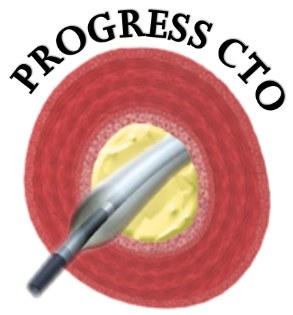 PROspective Global REgiStry for the Study of CTO interventions
www.progresscto.org
Overall update
PROGRESS CTO score
Prior CTO PCI failure 
Proximal cap ambiguity
CTO age
Radiation
Antegrade guidewire utilization
Retrograde Analysis
RCA CTO
Hemodynamic support
Imaging
Bifurcations
PROspective Global REgiStry for the Study of CTO interventions
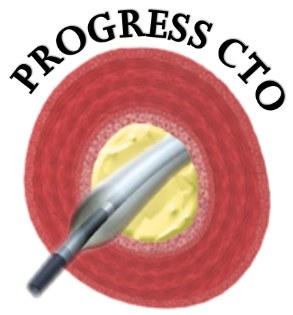 Retrograde vs. antegrade-only: outcomes
2012-2015
11 centers, 1,301 lesions
Retrograde utilization: 41%
Δ= 8.9%
P<0.001
Δ=11.4%
P<0.001
PROspective Global REgiStry for the Study of CTO interventions
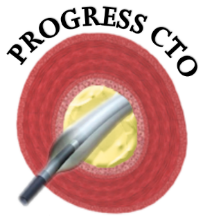 Retrograde vs. antegrade-only: in-hospital MACE
p<0.001
p=0.003
p=0.039
p=0.167
P=0.314
p=0.999
PROspective Global REgiStry for the Study of CTO interventions
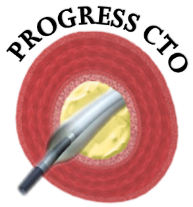 Retrograde: predictors of technical success
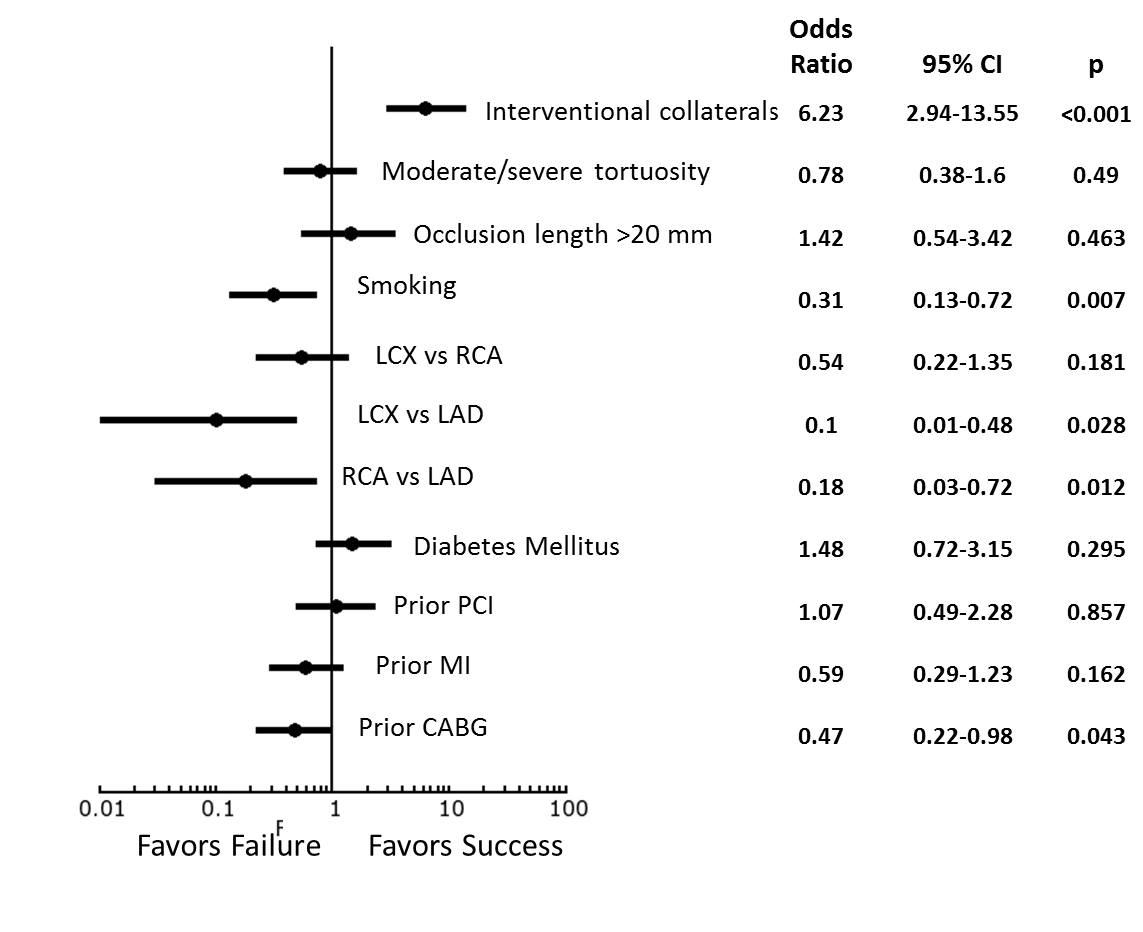 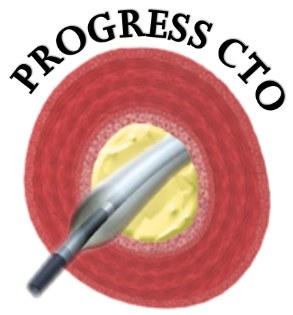 PROspective Global REgiStry for the Study of CTO interventions
www.progresscto.org
Overall update
PROGRESS CTO score
Prior CTO PCI failure 
Proximal cap ambiguity
CTO age
Radiation
Antegrade guidewire utilization
Retrograde Analysis
RCA CTO
Hemodynamic support
Imaging
Bifurcations
PROspective Global REgiStry for the Study of CTO interventions
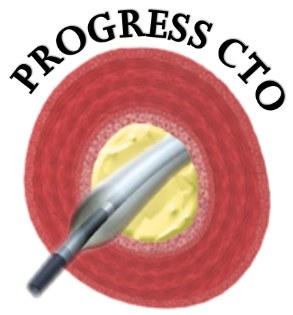 Approaches to RCA CTOs
2012-2015
11 centers, 1,308 lesions
RCA CTOs: 56%
Technical success for RCA: 90%
PROspective Global REgiStry for the Study of CTO interventions
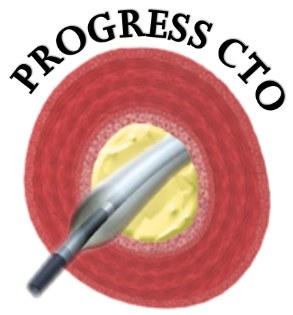 RCA CTOs: successful strategy according to lesion location
p=0.045
Technical success:
79%
96%
89%
89%
p=0.11
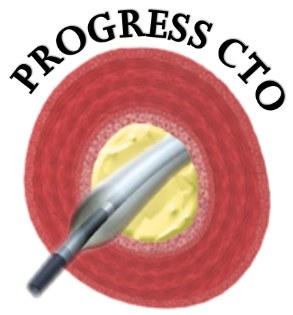 PROspective Global REgiStry for the Study of CTO interventions
www.progresscto.org
Overall update
PROGRESS CTO score
Prior CTO PCI failure 
Proximal cap ambiguity
CTO age
Radiation
Antegrade guidewire utilization
Retrograde Analysis
RCA CTO
Hemodynamic support
Imaging
Bifurcations
PROspective Global REgiStry for the Study of CTO interventions
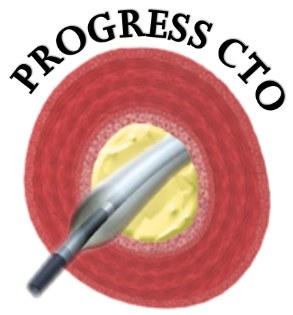 Hemodynamic support
2012-2015
11 centers, 1,061 lesions
Hemodynamic Support: 5.3%
Δ=10.4%
p=0.01
Δ=32.6%
p=0.008
Δ=35.2%
p=0.003
Δ=15%
P<0.001
Prophylactic vs. emergency LVAD
LVAD vs. no LVAD
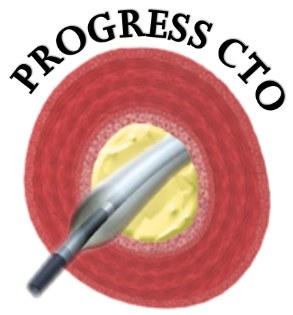 PROspective Global REgiStry for the Study of CTO interventions
www.progresscto.org
Overall update
PROGRESS CTO score
Prior CTO PCI failure 
Proximal cap ambiguity
CTO age
Radiation
Antegrade guidewire utilization
Retrograde Analysis
RCA CTO
Hemodynamic support
Imaging
Bifurcations
PROspective Global REgiStry for the Study of CTO interventions
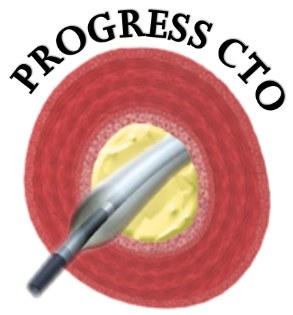 Intravascular imaging
2012-2015
7 centers,   624 lesions
Intravascular imaging: 38%
Karacsonyi, Alaswad, Jaffer, Yeh, Karmpaliotis,, Patel, Bahadorani , Grantham, Lombardi, Doing, Moses, Kirtane, Parikh, Kandzari,  Lembo,, Resendes, Alame, Kalsaria, Rangan, Karatasakis, Danek , Ali, Garcia, Ungi, Thompson, Banerjee, Brilakis
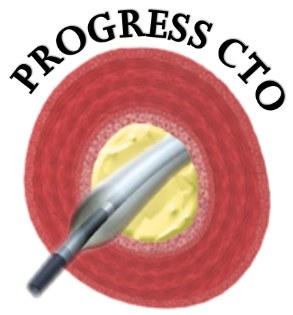 PROspective Global REgiStry for the Study of CTO interventions
www.progresscto.org
Overall update
PROGRESS CTO score
Prior CTO PCI failure 
Proximal cap ambiguity
CTO age
Radiation
Antegrade guidewire utilization
Retrograde Analysis
RCA CTO
Hemodynamic support
Imaging
Bifurcations
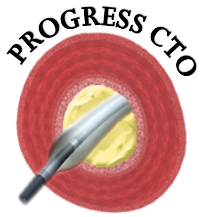 PROspective Global REgiStry for the Study of CTO interventions
Side Branch Loss
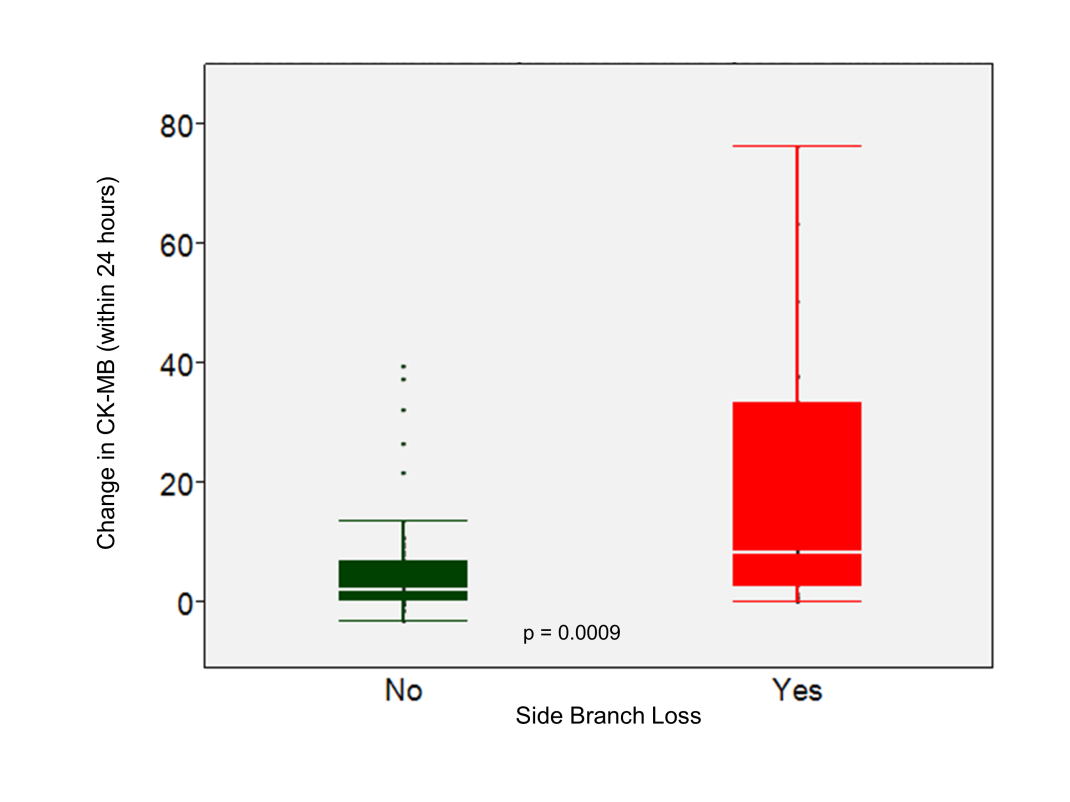 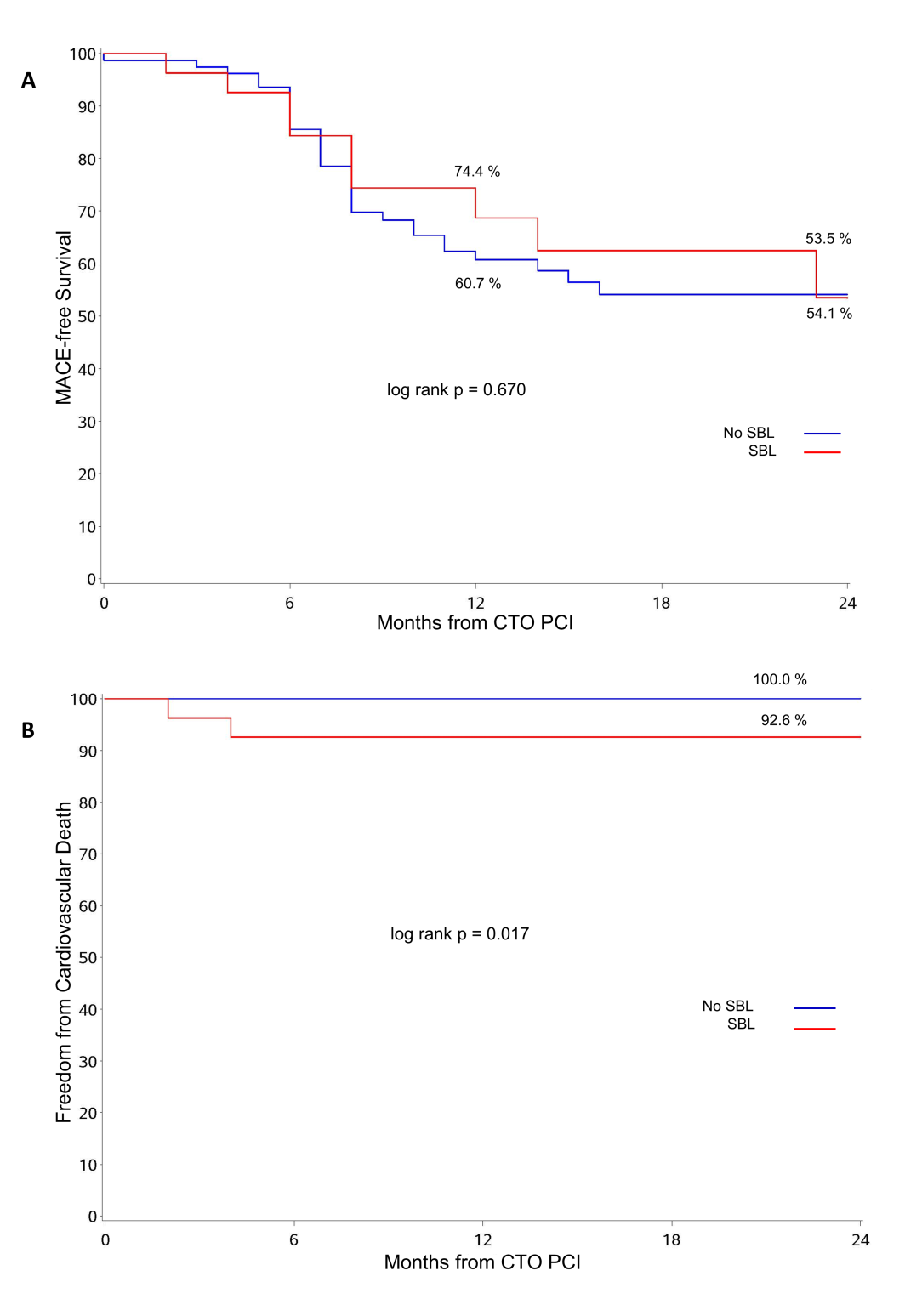 N=109
Side branch loss occurred in 28 cases (25.7%)
Higher cardiovascular mortality (7.4% vs. 0%, log rank p=0.017)
Single center – Dallas VA
Major complications: 1.8% (perforation with pericardiocentesis,        
                                                          stent thrombosis within 24 hours)
Nguyen-Trong PJ, Rangan BV, Karatasakis A, Danek BA, Christakopoulos GE, Martinez-Parachini JR, Resendes E, Ayers CR, Luna M, Abdullah S, Kumbhani DJ, Addo T, Grodin J, Banerjee S, Brilakis ES. 
J Invasive Cardiol. 2016 Jan 15. Epub ahead of print.
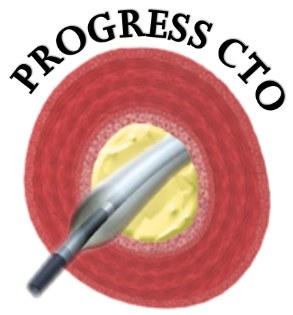 PROspective Global REgiStry for the Study of CTO interventions
www.progresscto.org
Solid contemporary outcomes in CTO PCI
Opportunities for improvement
Case selection
Improve safety
Improve efficiency
For more information or to join: 
www.progresscto.org